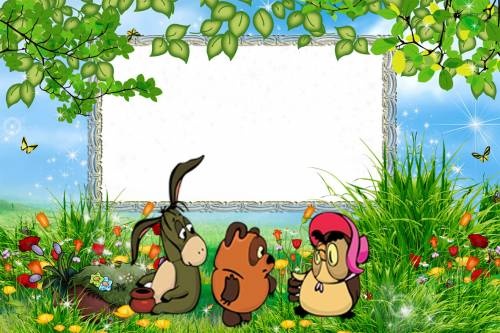 Кроссворд
В гостях у Винни-Пуха
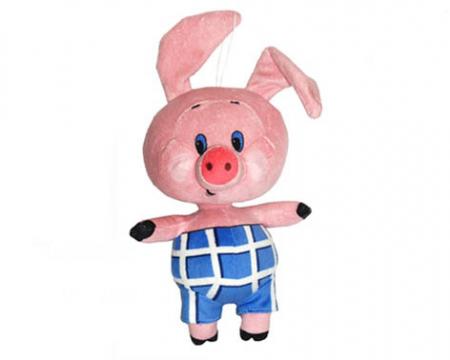 1
П
я
т
а
ч
о
к
1
С кем Винни-Пух 
ходил в гости 
к Кролику?
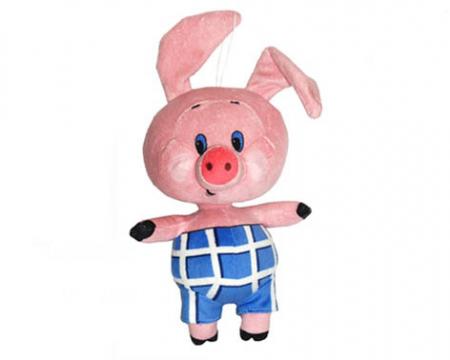 2
х
в
о
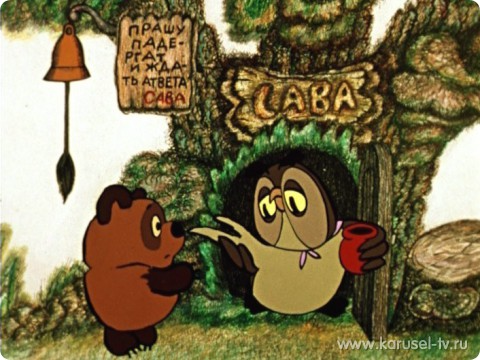 с
1
П
я
т
а
ч
о
к
2
Что потерял ослик?
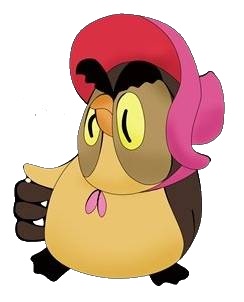 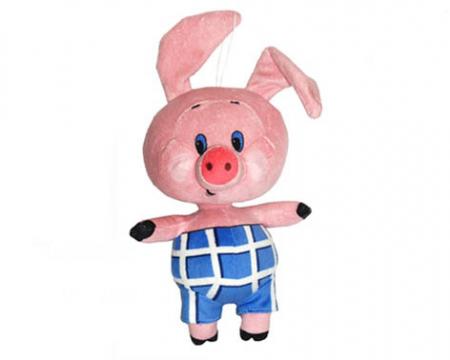 2
х
с
о
в
а
3
о
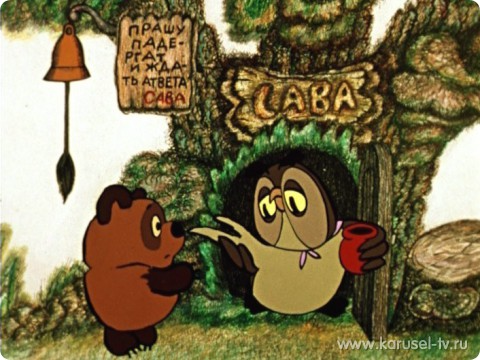 с
1
П
я
т
а
ч
о
к
3
Кто нашел 
хвост ослика?
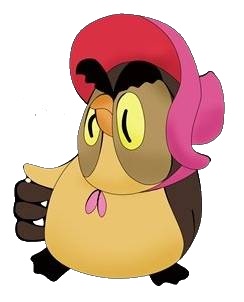 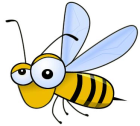 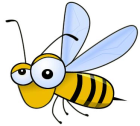 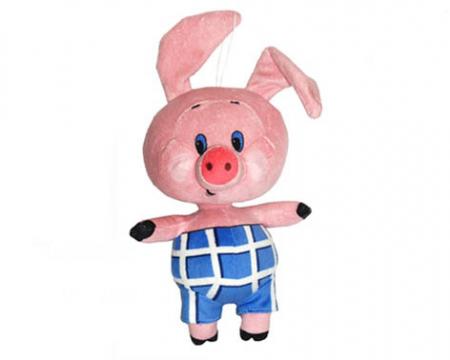 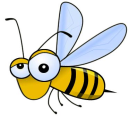 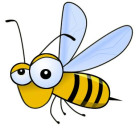 2
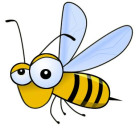 х
с
о
в
а
3
о
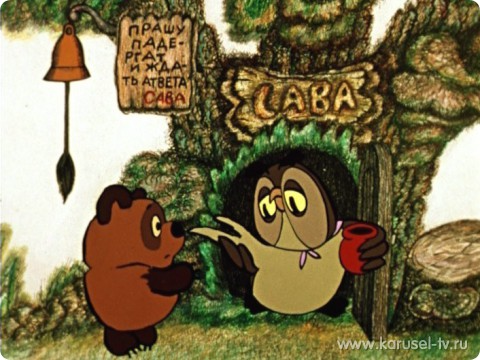 4
с
п
1
П
я
т
а
ч
о
к
ё
4
Кого боялся Винни-Пух, 
когда лез за медом?
л
ы
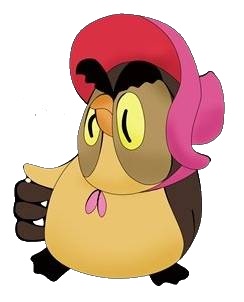 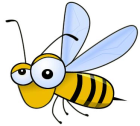 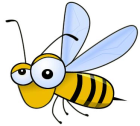 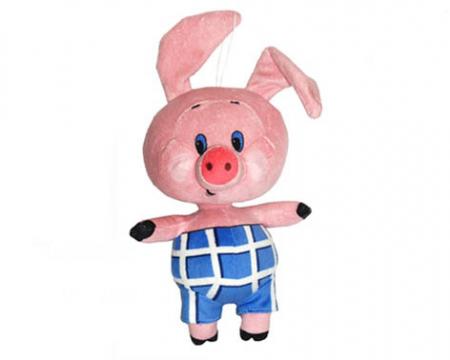 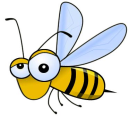 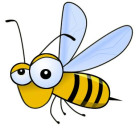 2
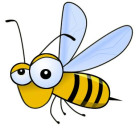 х
с
о
в
а
3
о
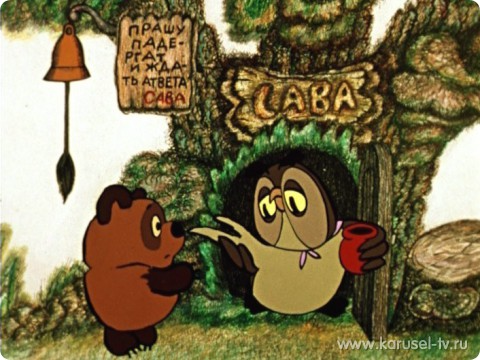 4
с
п
1
П
я
т
а
ч
о
к
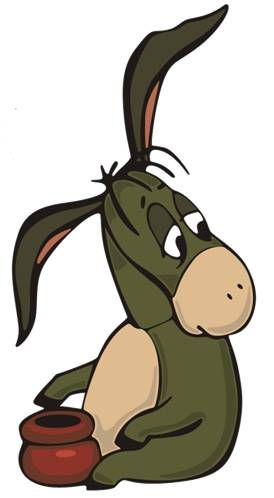 ё
5
Кто грустил в свой 
день рождения?
5
о
с
л
и
к
ы
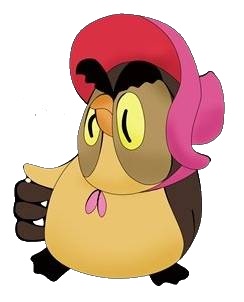 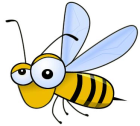 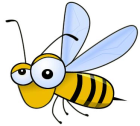 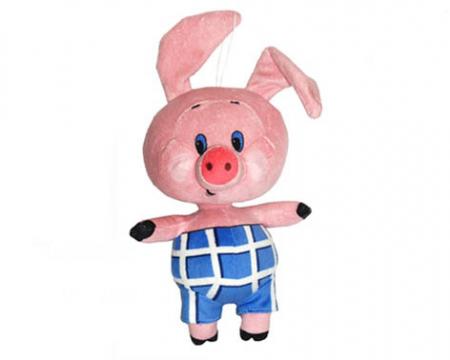 6
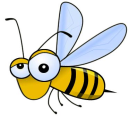 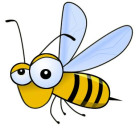 2
г
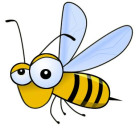 х
о
с
о
в
а
3
р
о
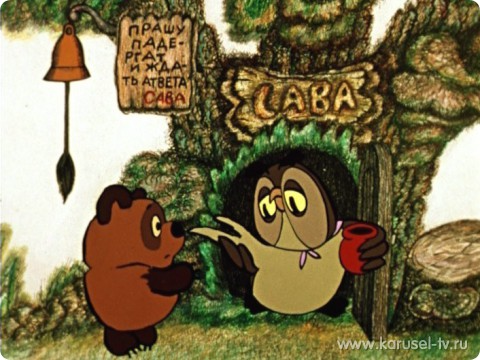 4
ш
с
п
о
1
П
я
т
а
ч
о
к
6
Что подарил 
Винни-Пух
ослику Иа на
день рождения?
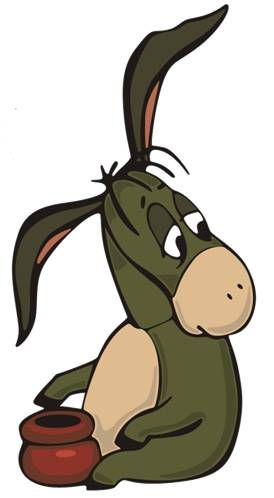 ё
5
о
с
л
и
к
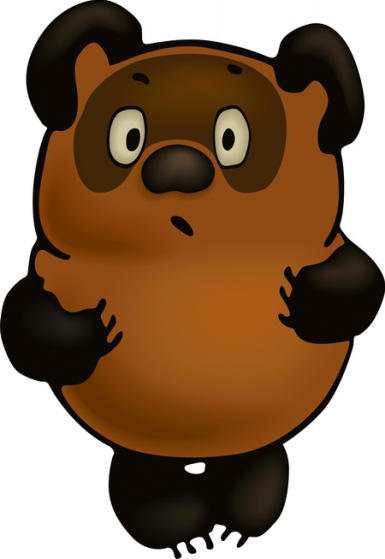 ы
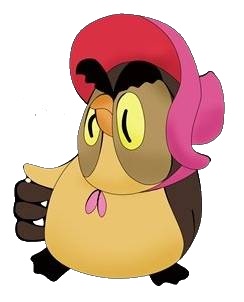 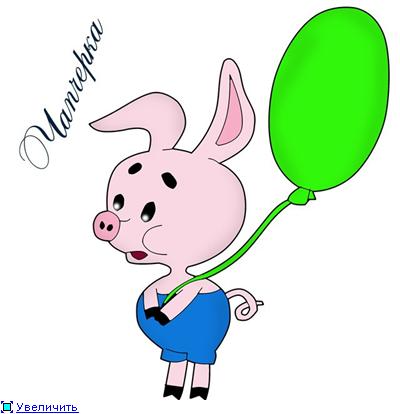 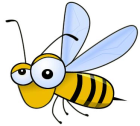 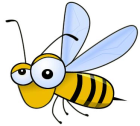 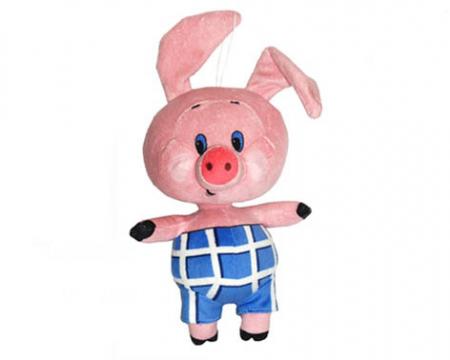 6
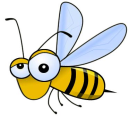 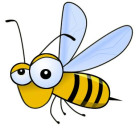 2
г
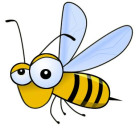 х
о
с
о
в
а
3
р
о
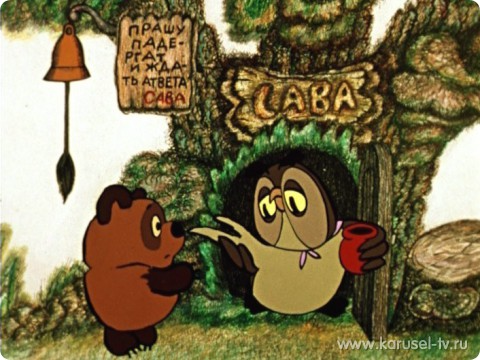 4
ш
а
р
и
к
7
с
п
о
1
П
я
т
а
ч
о
к
7
Что подарил 
Пятачок
ослику Иа на
день рождения?
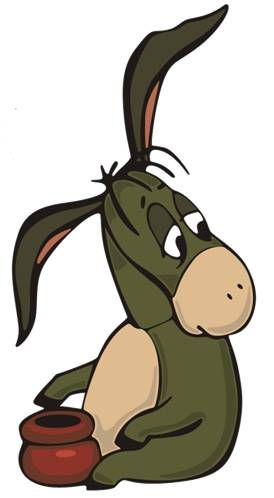 ё
5
о
с
л
и
к
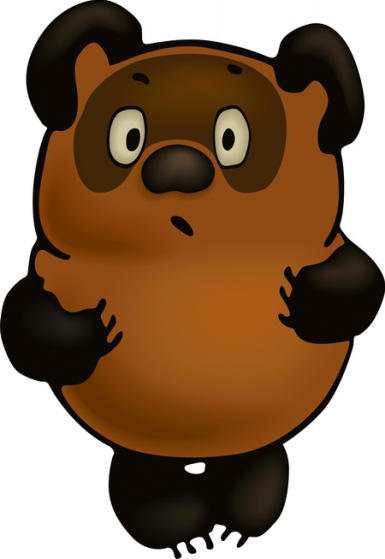 ы
Определите склонение
существительных
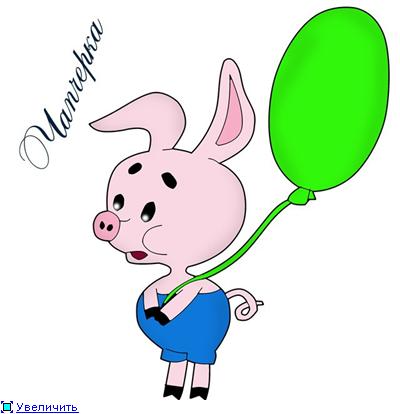 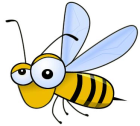 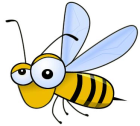 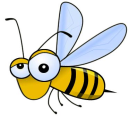 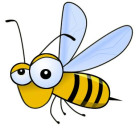 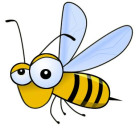 Пятачок
хвост
сова
пчёлы
ослик
горшок
шарик
2скл.
2скл.
1скл.
1скл.
2скл.
2скл.
2скл.
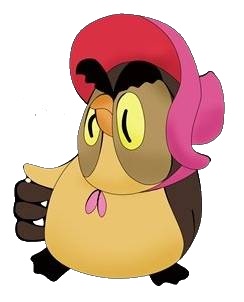 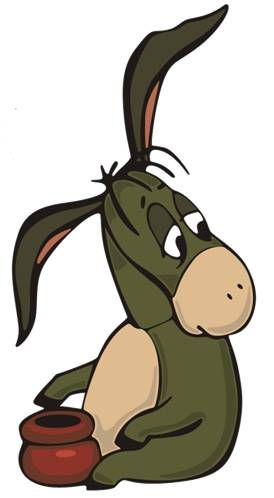 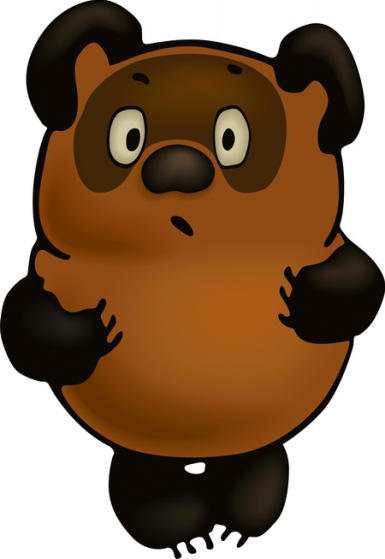 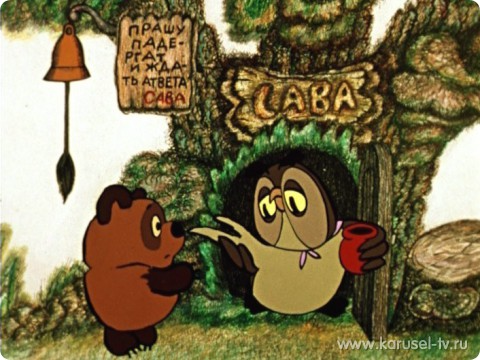